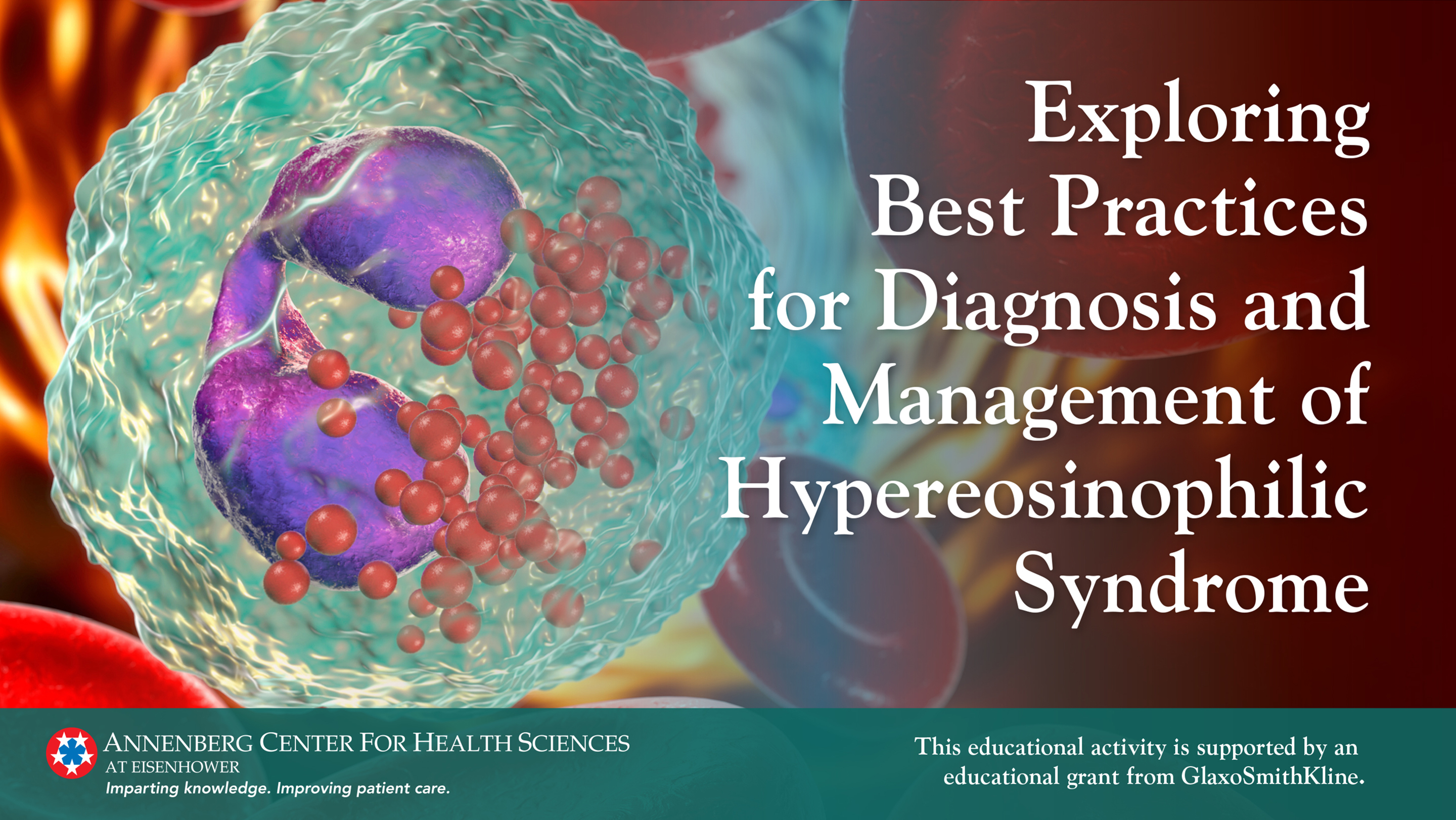 Learning Objectives
Describe the mechanism of eosinophilia in hypereosinophilic syndrome (HES) and how this can be targeted using biologic agents
Perform differential diagnosis of eosinophilic disorders to identify patients with HES
Develop patient-specific treatment plans based on HES subtype
Discuss the safety and efficacy of new and emerging biologic treatments for HES
Mechanism and Pathophysiology of Hypereosinophilia
Overview of Eosinophil Function
Eosinophils are a type of white blood cell with multifunctional roles in humans:
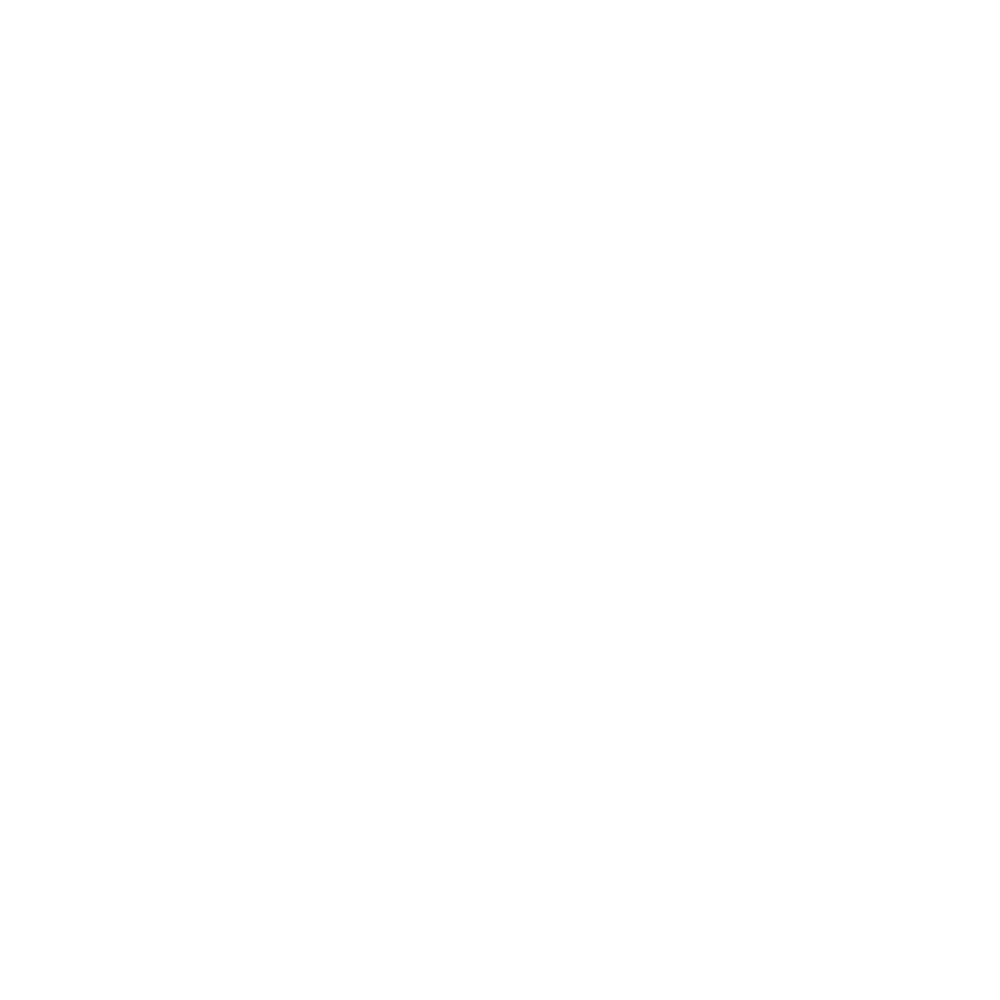 Protection from parasitic infections
Modulation of innate and adaptive immune responses
Release of immunoregulatory cytokines and signaling molecules
Tissue homeostasis
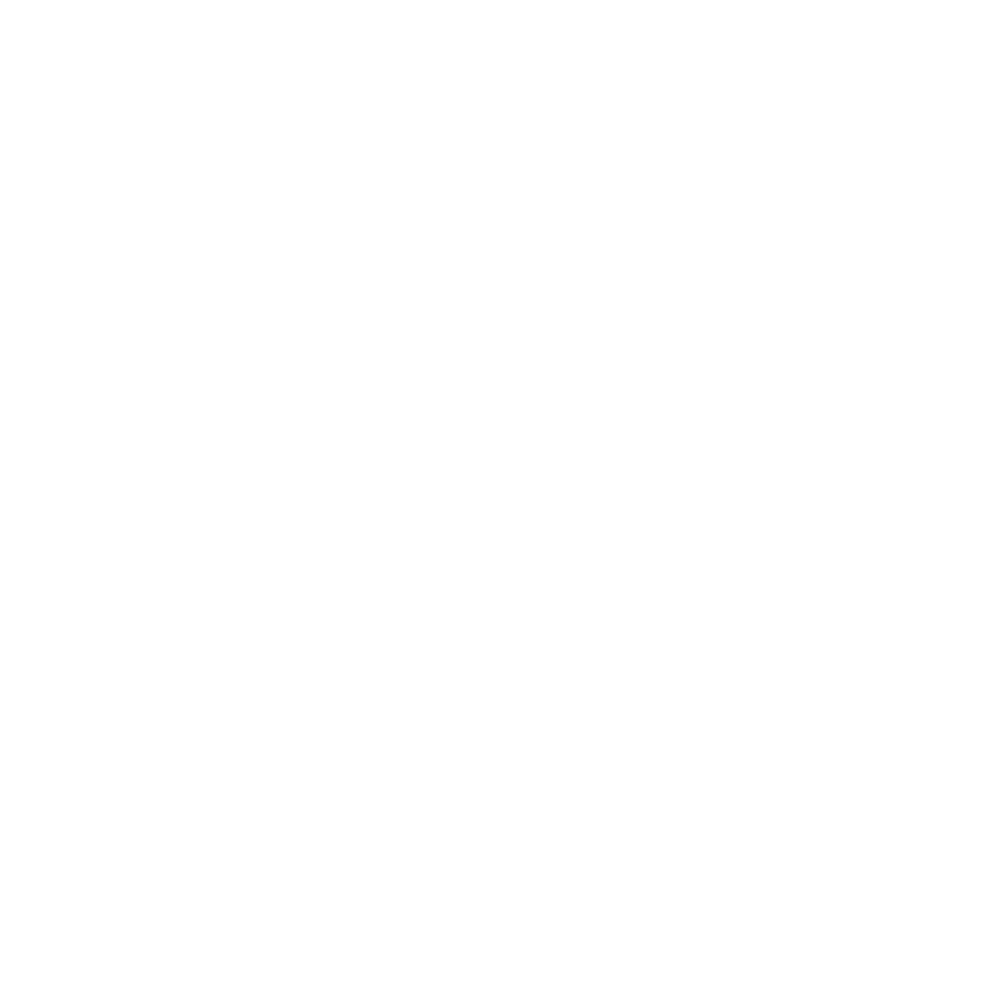 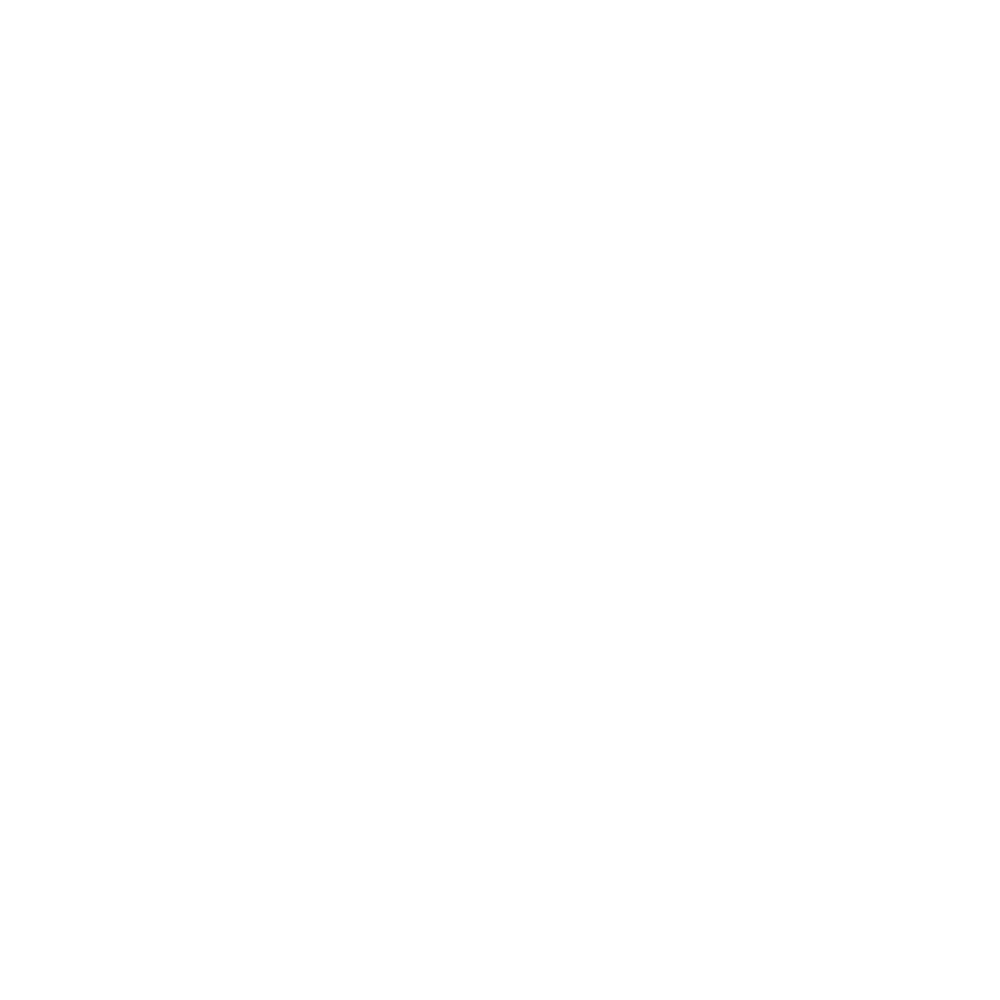 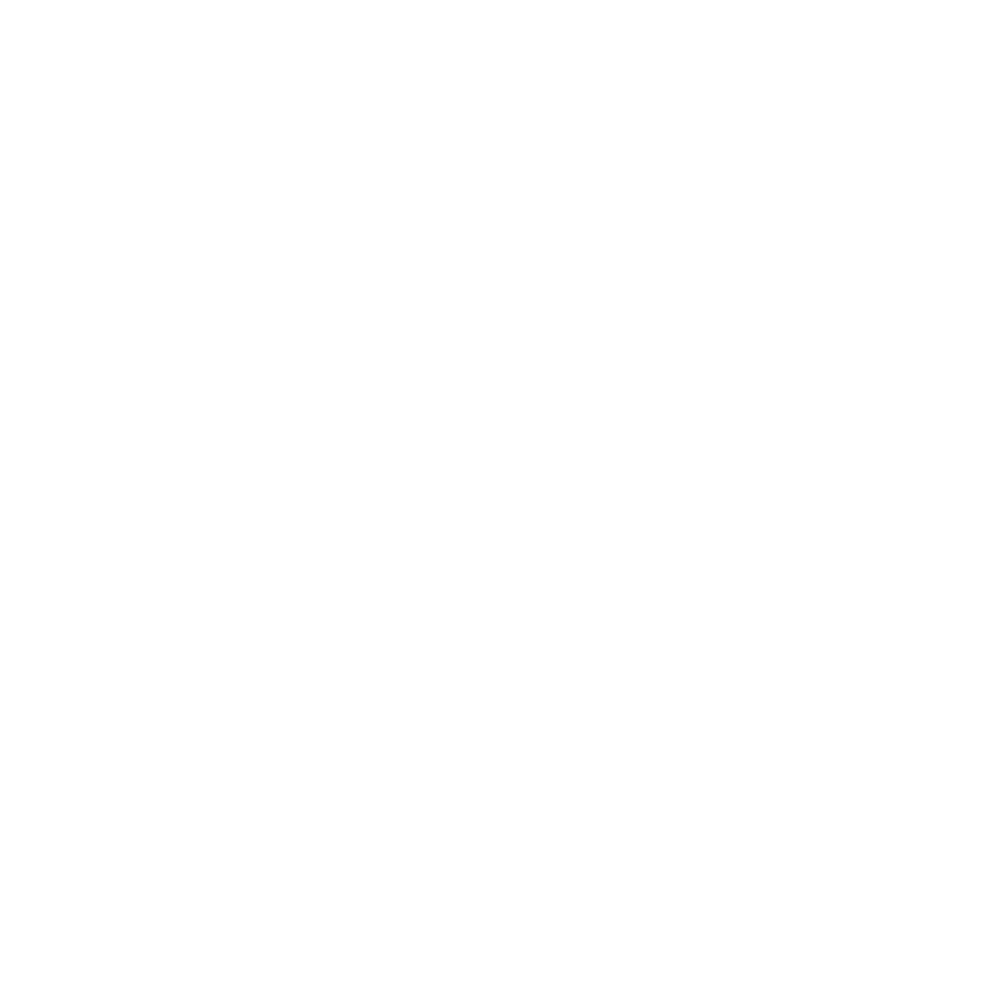 Liao W, et al. Clinic Rev Allerg Immunol. 2015;50(2):125-139.
Eosinophil Morphology
Human eosinophils contain:
Multilobed nuclei
Large red-stained cytoplasmic secretory granules 
Granules contain cytotoxic proteins:
Major basic protein 
Eosinophilic cationic protein
Eosinophilic peroxidase
Eosinophil-derived neurotoxin
Other cationic proteins, cytokines, chemokines, growth factors, and enzymes
Secretory Granules
Image courtesy of Spencer LA et al. Front Immunol. 2014;5:496. CC BY 4.0.
Rosenberg HF, et al. Nat Rev Immunol. 2012;13:9-22.
Pathogenesis of Eosinophils
Activated eosinophils cause pathogenicity by:
Direct cytotoxic effects through degranulation
Recruitment and/or activation of inflammatory cells through release of proinflammatory mediators

In pathogenic states, activated eosinophils can play a role in tissue fibrosis, thrombosis, vasculitis, and allergic inflammation
Klion AD. Hematology Am Soc Hematol Educ Program. 2015;2015:92-97.
Eosinophils Mature in the Bone Marrow
Pre-granulocyte macrophage progenitor (GMP)
Common myeloid progenitor (CMP)
Eosinophil precursor (EoPre)
Eosinophil lineage–committed progenitor (EoP)
GMP
Mature eosinophil
Image courtesy of Johnston LK, Bryce PJ. Front Med. 2017;4:51. CC BY 4.0.
Eosinophils develop from progenitor cells that give rise to myeloid lineages
GATA-1: transcription factor influencing erythroid development
IL-5: major role in maturation and proliferation of eosinophils
During development, toxic granule proteins must be sequestered to maintain cell viability
1. Johnston LK, Bryce PJ. Front Med. 2017;4:51.
2. O'Sullivan JA, Bochner BS. J Allergy Clin Immunol. 2018;141(2):505-517.
Eosinophils Mature in the Bone Marrow
Pre-granulocyte macrophage progenitor (GMP)
Common myeloid progenitor (CMP)
Eosinophil precursor (EoPre)
Eosinophil lineage–committed progenitor (EoP)
GMP
Mature eosinophil
Image courtesy of Johnston LK, Bryce PJ. Front Med. 2017;4:51. CC BY 4.0.
Eosinophils develop from progenitor cells that give rise to myeloid lineages
GATA-1: transcription factor influencing erythroid development
IL-5: major role in maturation and proliferation of eosinophils
During development, toxic granule proteins must be sequestered to maintain cell viability
1. Johnston LK, Bryce PJ. Front Med. 2017;4:51.
2. O'Sullivan JA, Bochner BS. J Allergy Clin Immunol. 2018;141(2):505-517.
Eosinophils Mature in the Bone Marrow
Pre-granulocyte macrophage progenitor (GMP)
Common myeloid progenitor (CMP)
Eosinophil precursor (EoPre)
Eosinophil lineage–committed progenitor (EoP)
GMP
Mature eosinophil
Image courtesy of Johnston LK, Bryce PJ. Front Med. 2017;4:51. CC BY 4.0.
Eosinophils develop from progenitor cells that give rise to myeloid lineages
GATA-1: transcription factor influencing erythroid development
IL-5: major role in maturation and proliferation of eosinophils
During development, toxic granule proteins must be sequestered to maintain cell viability
1. Johnston LK, Bryce PJ. Front Med. 2017;4:51.
2. O'Sullivan JA, Bochner BS. J Allergy Clin Immunol. 2018;141(2):505-517.
Eosinophils Mature in the Bone Marrow
Pre-granulocyte macrophage progenitor (GMP)
Common myeloid progenitor (CMP)
Eosinophil precursor (EoPre)
Eosinophil lineage–committed progenitor (EoP)
GMP
Mature eosinophil
Image courtesy of Johnston LK, Bryce PJ. Front Med. 2017;4:51. CC BY 4.0.
Eosinophils develop from progenitor cells that give rise to myeloid lineages
GATA-1: transcription factor influencing erythroid development
IL-5: major role in maturation and proliferation of eosinophils
During development, toxic granule proteins must be sequestered to maintain cell viability
1. Johnston LK, Bryce PJ. Front Med. 2017;4:51.
2. O'Sullivan JA, Bochner BS. J Allergy Clin Immunol. 2018;141(2):505-517.
Eosinophils Mature in the Bone Marrow
Pre-granulocyte macrophage progenitor (GMP)
Common myeloid progenitor (CMP)
Eosinophil precursor (EoPre)
Eosinophil lineage–committed progenitor (EoP)
GMP
Mature eosinophil
Image courtesy of Johnston LK, Bryce PJ. Front Med. 2017;4:51. CC BY 4.0.
Eosinophils develop from progenitor cells that give rise to myeloid lineages
GATA-1: transcription factor influencing erythroid development
IL-5: major role in maturation and proliferation of eosinophils
During development, toxic granule proteins must be sequestered to maintain cell viability
1. Johnston LK, Bryce PJ. Front Med. 2017;4:51.
2. O'Sullivan JA, Bochner BS. J Allergy Clin Immunol. 2018;141(2):505-517.
Regulation of Eosinophil Production, Trafficking, and Apoptosis
Dependent on interactions between transcription factors (eg, GATA-1), cytokines (eg, IL-5), and other immune signaling
Eosinophil differentiation and migration mediated by:
Cytokines (IL-5)
Chemokines (eotaxins)
Nonchemokine factors (complement factors)
Immune cells (lymphocytes, mast cells, and eosinophils themselves)
Klion AD. Hematology Am Soc Hematol Educ Program. 2015;2015(1):92-97.
After Maturation, Eosinophils Traffic Through the Blood to Tissues
Bone 
Marrow
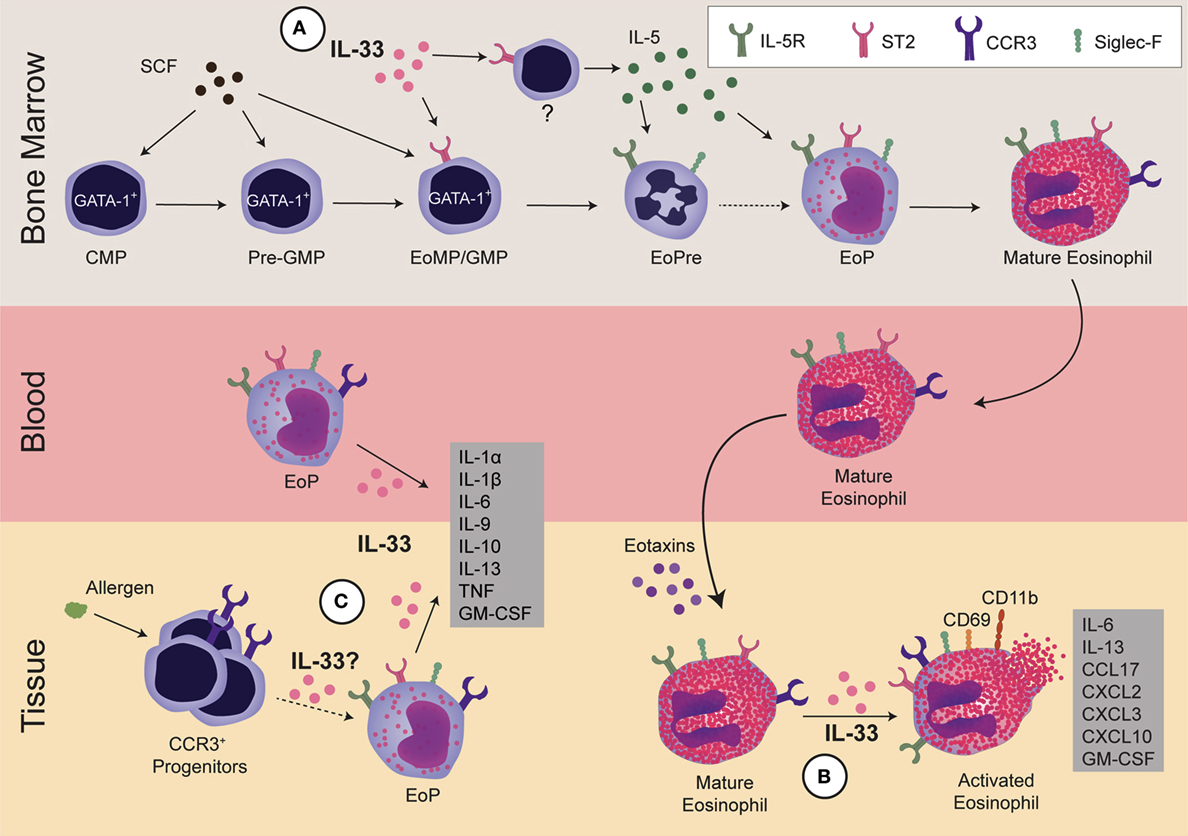 Briefly found in the peripheral vasculature (half-life, ~18 hours) 
Half-life in tissues tends to be longer (1 to 7 days, depending on cytokine milieu)
Eotaxins: CC chemokines influencing eosinophil migration
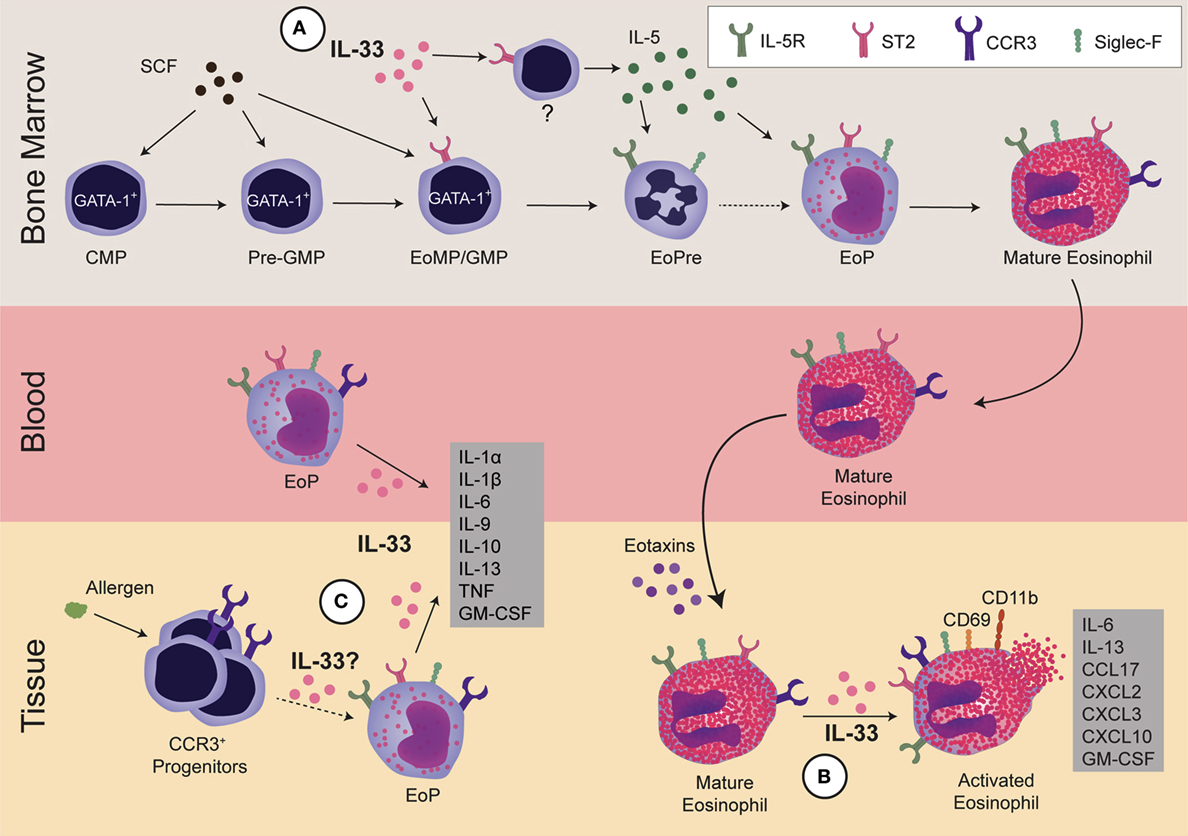 IL-5
IL-13
IL-4
IL-5
Image courtesy of Johnston LK, Bryce PJ. Front Med. 2017;4:51. CC BY 4.0.
1. Johnston LK, Bryce PJ. Front Med. 2017;4:51.
2. Marichal T, et al. Front Med (Lausanne). 2017;4:101.
3. Kanda A, et al. Allergol Int. 2021;70(1):9-18.
Summary
Eosinophils are white blood cells with multifunctional roles
Eosinophil differentiation and maturation is mediated by:
Cytokines (IL-5, IL-33)
Nonchemokine factors (complement factors)
Immune cells (lymphocytes, mast cells, and eosinophils themselves)
After maturation, eosinophils migrate through the blood to tissues, a process mediated by eotaxins and other signaling molecules
Hypereosinophilia and HES
Overview of HES
Classification schema
Diagnostic criteria
Common presenting symptoms
Secondary causes
Classification of Eosinophilia
Tissue Eosinophilia2
Blood Eosinophilia Classification1
Gotlib J. Am J Hematol. 2011;86(8):677-688.
Klion AD. Blood. 2015;126(9):1069-1077.
Definition of Hypereosinophilic Syndrome (HES)
HESs have a spectrum of presentations, and there is no universally agreed upon definition of HES
Broadly, HESs are often considered to be defined as:
Blood hypereosinophilia (AEC ≥1500/mm3) or marked tissue eosinophilia

AND

Evidence of end-organ involvement with clinical manifestations
	AND
No alternative diagnosis (no infection, no malignancy, no drug reaction)
Klion AD. Blood. 2015;126(9):1069-1077.
Common Presentations of HES, by Organ System
Initial Clinical Manifestations of HES in a Retrospective Cohort Study
Proportion of Patients (n = 188) With Organ System Affected
Examples of Signs/Symptoms
Pruritis, dermatitis, urticaria, edema
Asthma, sinusitis, cough, dyspnea
Abdominal pain, vomiting, diarrhea
Myalgia, arthralgia
Malaise, weight loss, fatigue, fever
Congestive heart failure, myocarditis
Paresthesia, vertigo, visual disturbance
DVT, anemia
CNS, central nervous system; DVT, deep vein thrombosis; GI, gastrointestinal.

Ogbogu PU, et al. J Allergy Clin Immunol. 2009;124(6):1319-25.e3.
Appropriate Treatment of HES Is Critical
As HES progresses, the proportion of patients experiencing serious complications increases.
~20% of patients with HES eventually experience: 
Cardiovascular disease (eg, congestive heart failure, thromboembolic events) 
Can be irreversible 
Most common cause of morbidity and mortality
Neurologic complications
Most commonly cerebrovascular disease
Klion AD. Hematology Am Soc Hematol Educ Program. 2015;2015:92-97.
Ogbogu PU, et al. J Allergy Clin Immunol. 2009;124(6):1319-25.e3.
Abo Shdid R ,et al. Case Rep Oncol. 2021;14:249-255.
Lee D, Ahn TB. J Neurol Sci. 2014;347(1-2):281-287.
HES Classification
HESs
Myeloproliferative forms
Lymphocytic forms
Overlap
Associated
Undefined
Familial
Simon HU, et al. J Allergy Clin Immunol. 2010;126(1):45-49.
HES Classification
HESs
Myeloproliferative forms
Lymphocytic forms
Overlap
Associated
Undefined
Familial
Myeloproliferative HES
Features of myeloproliferative disease without proof of clonality
CEL
Clonal eosinophilia, including FIP1L1/PDGFRA-positive CEL
Simon HU, et al. J Allergy Clin Immunol. 2010;126(1):45-49.
HES Classification
HESs
Myeloproliferative forms
Lymphocytic forms
Overlap
Associated
Undefined
Familial
Populations of T cells secreting eosinophil hematopoiesis
Myeloproliferative HES
Features of myeloproliferative disease without proof of clonality
CEL
Clonal eosinophilia, including FIP1L1/PDGFRA-positive CEL
Clonal T Cells
No T-Cell Clone
Simon HU, et al. J Allergy Clin Immunol. 2010;126(1):45-49.
HES Classification
HESs
Myeloproliferative forms
Lymphocytic forms
Overlap
Associated
Undefined
Familial
Organ-restricted eosinophilic disorders
Populations of T cells secreting eosinophil hematopoiesis
Myeloproliferative HES
Features of myeloproliferative disease without proof of clonality
CEL
Clonal eosinophilia, including FIP1L1/PDGFRA-positive CEL
Clonal T Cells
No T-Cell Clone
Simon HU, et al. J Allergy Clin Immunol. 2010;126(1):45-49.
HES Classification
HESs
Myeloproliferative forms
Lymphocytic forms
Overlap
Associated
Undefined
Familial
Organ-restricted eosinophilic disorders
Eosinophilia in association with a defined diagnosis, such as IBD or EGPA
Populations of T cells secreting eosinophil hematopoiesis
Myeloproliferative HES
Features of myeloproliferative disease without proof of clonality
CEL
Clonal eosinophilia, including FIP1L1/PDGFRA-positive CEL
Clonal T Cells
No T-Cell Clone
Simon HU, et al. J Allergy Clin Immunol. 2010;126(1):45-49.
HES Classification
HESs
Myeloproliferative forms
Lymphocytic forms
Overlap
Associated
Undefined
Familial
Organ-restricted eosinophilic disorders
Eosinophilia in association with a defined diagnosis, such as IBD or EGPA
Populations of T cells secreting eosinophil hematopoiesis
Myeloproliferative HES
Features of myeloproliferative disease without proof of clonality
CEL
Clonal eosinophilia, including FIP1L1/PDGFRA-positive CEL
Clonal T Cells
No T-Cell Clone
Benign
Asymptomatic with no evidence of organ involvement
Episodic
Cyclic angioedema and eosinophilia
Other
Symptomatic without features of myeloproliferative or lymphocytic forms
Simon HU, et al. J Allergy Clin Immunol. 2010;126(1):45-49.
HES Classification
HESs
Myeloproliferative forms
Lymphocytic forms
Overlap
Associated
Undefined
Familial
Organ-restricted eosinophilic disorders
Family history of documented persistent eosinophilia of unknown cause
Eosinophilia in association with a defined diagnosis, such as IBD or EGPA
Populations of T cells secreting eosinophil hematopoiesis
Myeloproliferative HES
Features of myeloproliferative disease without proof of clonality
CEL
Clonal eosinophilia, including FIP1L1/PDGFRA-positive CEL
Clonal T Cells
No T-Cell Clone
Benign
Asymptomatic with no evidence of organ involvement
Episodic
Cyclic angioedema and eosinophilia
Other
Symptomatic without features of myeloproliferative or lymphocytic forms
Simon HU, et al. J Allergy Clin Immunol. 2010;126(1):45-49.
HES Subtypes in a Retrospective Cohort
Distribution of Associated HES
Klion AD. Blood. 2015;126(9):1069-1077.
Myeloproliferative HES (M-HES)
Klion AD. Hematology Am Soc Hematol Educ Program. 2015;2015:92-97.
Curtis C, Ogbogu P. Clin Rev Allergy Immunol. 2016;50(2):240-251.
Lymphocytic HES (L-HES)
Klion AD. Hematology Am Soc Hematol Educ Program. 2015;2015:92-97.
Curtis C, Ogbogu P. Clin Rev Allergy Immunol. 2016;50(2):240-251.
Overlap HES
Klion AD. Hematology Am Soc Hematol Educ Program. 2015;2015:92-97.
Curtis C, Ogbogu P. Clin Rev Allergy Immunol. 2016;50(2):240-251.
Undefined HES
Klion AD. Hematology Am Soc Hematol Educ Program. 2015;2015:92-97.
Curtis C, Ogbogu P. Clin Rev Allergy Immunol. 2016;50(2):240-251.
Secondary Causes of Hypereosinophilia
ACEi, angiotensin-converting enzyme inhibitor; CTD, connective tissue disease; HTLV, human T-cell leukemia virus; IBD, inflammatory bowel disease.

Klion A. Hematology Am Soc Hematol Educ Program. 2018;2018(1):326-331. 
Curtis C, Ogbogu P. Clin Rev Allergy Immunol. 2016;50(2):240-251.
Differential Diagnosis and Exclusion of Secondary Causes
Evaluation for drug hypersensitivity reactions
Caused by a long list of agents
Discontinue nonessential pharmacotherapies before diagnosis
Evaluation for parasitic infections
Dictated by exposure history & clinical signs and symptoms, with the exception of strongyloidiasis (asymptomatic)
Evaluation for neoplasms
Eosinophilia can precede symptoms of neoplasms by several years
Klion AD. Blood. 2009;114(18):3736-3741.
Recommended Evaluation According to End-Organ Complications and/or Laboratory Abnormalities
General evaluation
CBC with differential
Peripheral smear
Flow cytometry
Serum tryptase
Stool ova and parasites
ANCA

Serum B12 level
HIV serologies
Serum IgE
Strongyloides IgG
ESR/CRP
ANA
Screening for end-organ involvement
Cardiac
Serum troponin T
ECG
Echocardiogram
Gastrointestinal
Liver enzymes


Pulmonary
Pulmonary function tests
Chest X-ray
Renal
Blood urea nitrogen/creatinine
Urinalysis
Curtis C, Ogbogu P. Clin Rev Allergy Immunol. 2016;50(2):240-251.
Recommended Evaluation According to End-Organ Complications and/or Laboratory Abnormalities
Cardiac
Cardiac MRI
Endomyocardial biopsy
General evaluation
CBC with differential
Peripheral smear
Flow cytometry
Serum tryptase
Stool ova and parasites
ANCA

Serum B12 level
HIV serologies
Serum IgE
Strongyloides IgG
ESR/CRP
ANA
Vascular
Angiography
Hematologic
Bone marrow biopsy
Chest/abdomen/pelvis CT
Peripheral FISH/RT-PCR for FIP1L1-PDGFRA
Gastrointestinal
Endoscopy with biopsies
Abdominal CT scan
Amylase/lipase
Screening for end-organ involvement
Cardiac
Serum troponin T
ECG
Echocardiogram
Gastrointestinal
Liver enzymes


Pulmonary
Pulmonary function tests
Chest X-ray
Renal
Blood urea nitrogen/creatinine
Urinalysis
Renal
Kidney biopsy
Dermatologic
Skin biopsy
Prominent end-organ symptoms or lab/imaging abnormalities?
Pulmonary
Bronchoalveolar lavage
Lung biopsy
Chest CT
Neurologic
Brain MRI or head CT with contrast
Electroencephalogram
Nerve conduction studies
Curtis C, Ogbogu P. Clin Rev Allergy Immunol. 2016;50(2):240-251.
Summary
HES is characterized by hypereosinophilia (tissue or blood), clinical symptoms and end-organ involvement, and the absence of other diagnoses
Dermatologic, pulmonary, and GI manifestations are common clinical presentations of HES
HES can cause irreversible cardiovascular complications when left untreated
Treating Hypereosinophilic Syndromes
Overview of HES Treatment
Acute treatment
HES treatment regimens
Conventional treatments
Novel and emerging treatments
Anti-IL-5 therapy
Initial Approach to HES Treatment
Severity and type of presentation guide treatment decision making
With life-threatening HES, promptly initiate high-dose glucocorticoids
Limited diagnostic evaluations prior to treatment to identify candidates for alternative therapies 
Steroids should not be withheld when symptoms are rapidly progressing
Klion A. Hematology Am Soc Hematol Educ Program. 2018;2018(1):326-331.
Initial Treatment Regimens
High-dose glucocorticoids (prednisone 1 mg/kg/d) are the initial treatment of choice
Consider empiric ivermectin (200 µg/kg orally for 2 days) for any patient with potential exposure to Strongyloides 
Intravenous glucocorticoids for those who are acutely ill or with GI involvement that could impair absorption
Klion A. Hematology Am Soc Hematol Educ Program. 2018;2018(1):326-331.
Biomarkers Predicting HES Progression Are Lacking, But Risk Factors for Poor Outcomes Have Been Identified
Survival According to HES in a Retrospective Cohort (n = 98)
1
Features Evaluated for High-Risk HES
Hepatosplenomegaly
Age >60 years
Hemoglobin <10 g/dL or cardiac involvement
0.8
0.6
Survival probability
0.4
0.2
Low-risk, 60 patients, 3 events, 5-year survival rate 98%
Potential indicators of m-HES
Elevated vitamin B12 levels
Elevated tryptase levels
High-risk, 38 patients, 14 events, 5-year survival rate 62%
P < .0001
1
0
50
100
150
200
250
300
350
Follow-up (months)
Pardanani A, et al. Leukemia. 2016;30(9):1924-1926.s
Conventional Second-Line Treatments for HES
Klion A. Hematology Am Soc Hematol Educ Program. 2018;2018(1):326-331.
Conventional Second-Line Treatments for HES
Klion A. Hematology Am Soc Hematol Educ Program. 2018;2018(1):326-331.
Conventional Second-Line Treatments for HES
Klion A. Hematology Am Soc Hematol Educ Program. 2018;2018(1):326-331.
Novel Treatment Options Have Been Developed That Target Distinct Eosinophil Pathways
Prednisone
Hydroxyurea
IFN-ɑ
Dexpramipexole
Imatinib
Nilotinib
Sorafenib
Tyrosine kinase inhibitors and monoclonal antibodies used in other inflammatory conditions

Targeted therapies may have: 
More specificity
Lower rates of AEs
Benralizumab
Mepolizumab
Reslizumab
Sorafenib
Omalizumab
Pemigatinib
Alemtuzumab
Ruxolitinib
Venetoclax + azacytidine or pevonedistat
Image courtesy of Stella S et al. Int J Mol Sci. 2021;22(2):486. CC BY 4.0.
Stella S, et al. Int J Mol Sci. 2021;22(2):486. 
Harish A, et al. Clinic Rev Allerg Immunol. 2020;59:231-247.
IL-5-Targeted Novel Treatment Options for HES
Stella S, et al. Int J Mol Sci. 2021;22(2):486.
Other Monoclonal Antibodies for HES
Stella S, et al. Int J Mol Sci. 2021;22(2):486. 
Dellon ES, et al. N Engl J Med. 2020;383(17):1624-1634.
Small Molecules for HES
Stella S, et al. Int J Mol Sci. 2021;22(2):486.
Mepolizumab in Patients With HES (Phase 3)
Efficacy in Patients With HES
108 participants with PDGFRA-negative HES (AEC ≥1000/mm3) who experienced ≥2 flares in the past year
Primary end point: proportion of patients with a flare during the study
Mepolizumab significantly decreased the risk for flares (28% vs 56%; P = .002)
Cumulative number of flares
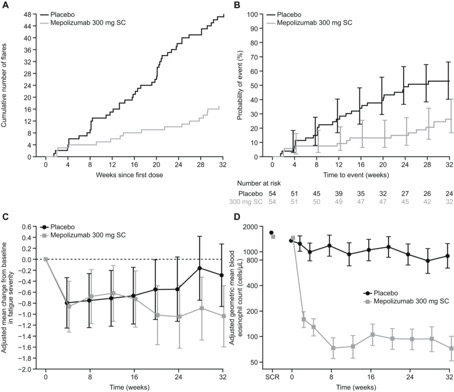 Probability of flare
Roufosse F, et al. J Allergy Clin Immunol. 2020;146(6):1397-1405. Permission granted for this non-commercial use. https://creativecommons.org/licenses/by-nc-nd/4.0/.
Mepolizumab in Patients With EGPA (Phase 3)
Efficacy in Patients With EGPA
136 participants with refractory EGPA receiving prednisolone were randomized to mepolizumab or placebo
Significantly increased accrued remission over 1 year (28% vs 0.3% with ≥24 weeks of remission; OR, 5.91; P < .001)
Remission: 53% vs 19% (mepolizumab vs placebo, respectively)
Participants With Remission
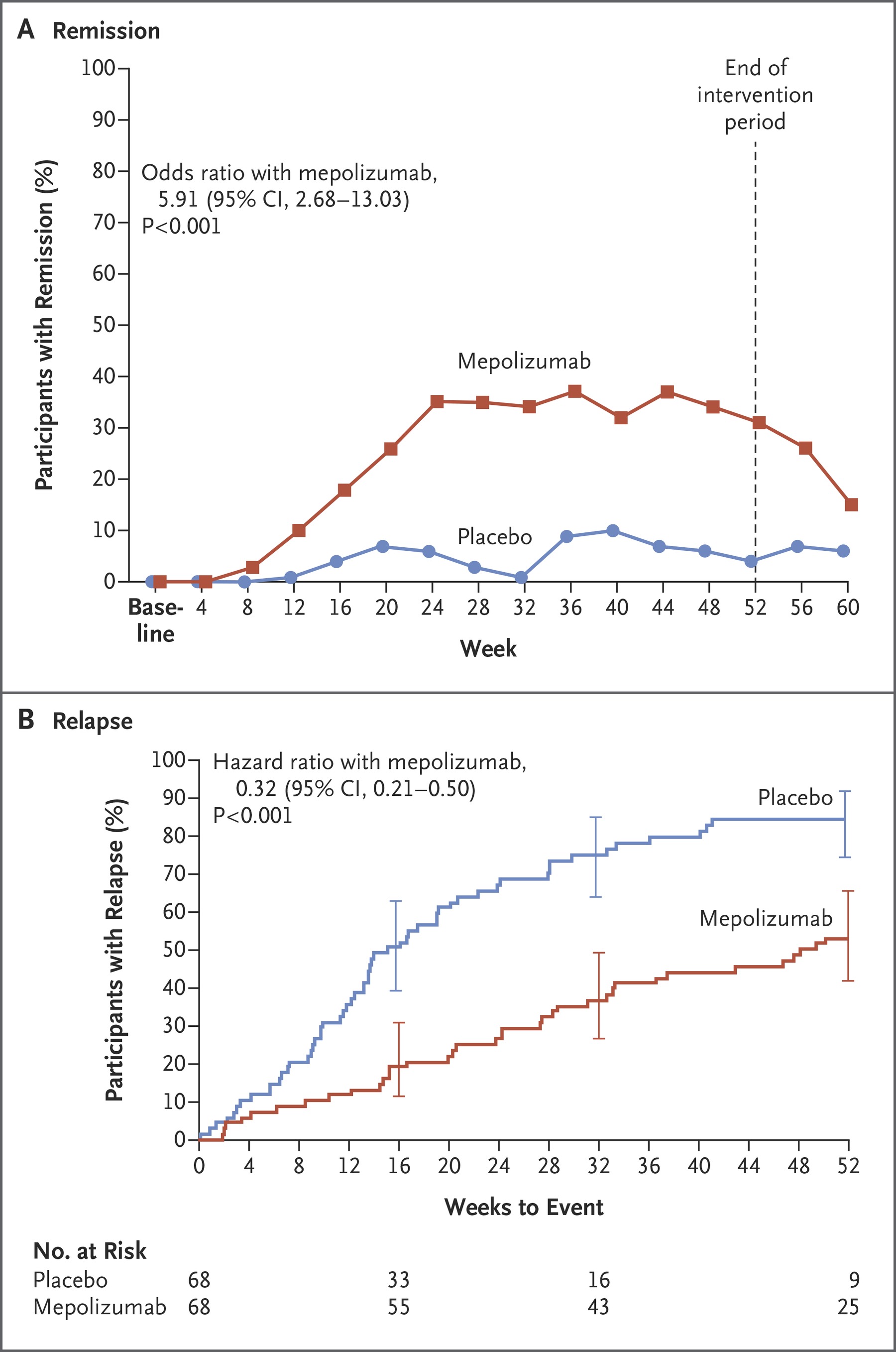 Participants With Relapse
From Mass. Med. Society, Michael E. Wechsler, Praveen Akuthota, David Jayne, et al, "Mepolizumab or Placebo for Eosinophilic Granulomatosis with Polyangiitis", Volume No., 376(20):1921-1932 Copyright ©2017 Massachusetts Medical Society. Reprinted with permission from Massachusetts Medical Society license 5051021116509.
Benralizumab in Patients With HES (Phase 2)
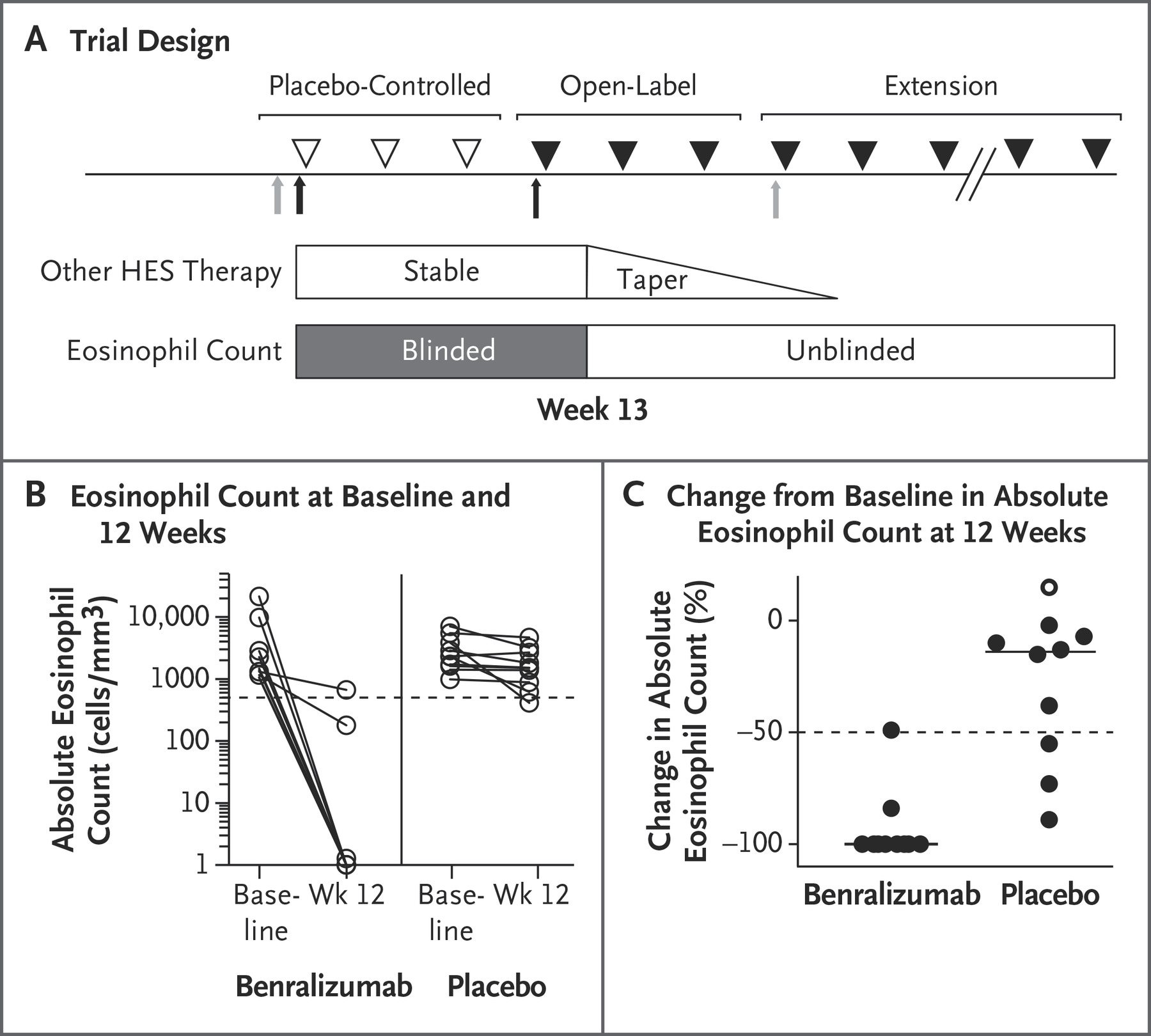 20 symptomatic participants with PDGFRA-negative HES (AEC ≥1000/mm3)
AEC was reduced by 50% in 90% of patients treated with benralizumab and 30% treated with placebo (P = .02)
During the open-label period, 89% of participants had clinical and hematologic responses
From N Engl J Med, Kuang FL, et al, “Benralizumab for PDGFRA-Negative Hypereosinophilic Syndrome.”  ,  2019;380(14):1336-1346. Copyright © 2019;  Massachusetts Medical Society. Reprinted with permission from Massachusetts Medical Society-#5051021377760
IL-5 Therapies: Common Adverse Events
Anti-IL-5 and –IL-5R therapies have been shown to be relatively well tolerated
Common AEs include nasopharyngitis, injection-site reactions, headache, and upper respiratory tract infections
Serious AEs are rare and include asthma worsening, anaphylactic reactions, and pneumonia
Bagnasco D, et al. Biomed Res Int. 2018;2018:5698212.
Summary: HES Diagnosis and Treatment
1
Continued workup reveals alternative diagnoses or more specific HES subtype
Alternative diagnoses
Atopic conditions
Autoimmune conditions
Drug hypersensitivity
Malignancy
Parasitic infections
Immunodeficiency

Treat or refer accordingly
At presentation
Initial diagnostic work-up
Eosinophilia
Review and verify
Determine:
Onset
Magnitude
Temporal association of:
Exposures
Medications
Symptoms
Laboratory testing
CBC with differential
Liver/kidney tests
Troponin
LDH
Stool/serology for parasites
Diagnostic testing
ECG/echocardiogram
Pulmonary function testing
Autoantibody testing
CT scans
Biopsies (if applicable)
History
Comorbid conditions
Exposures
Medications
Endemicity
Travel
Other infections
Continued diagnostic work-up:
Peripheral smear
Serum tryptase and vitamin B12
T-cell clonality
Genetic and molecular testing
Flow cytometry
Genetic or immunodeficiency workup
Bone marrow biopsy or hematology referral
2
Subsequent diagnostic work-up
Physical exam
Nasal/sinus disease or polyps
Mucosal ulcers
Adventitious lung sounds
Heart murmurs or rubs
Lymphadenopathy
Abdominal tenderness
Liver/spleen enlargement
Joint/muscle abnormality
Skin rashes or edema
Neuropathy or weakness
Workup and manage abnormal findings:
Cardiac MRI
Endoscopy/colonoscopy
EMG/NCV
MRI of affected organs

Stop culprit medications
Treat parasitic infections
Urgent treatment required due to end-organ dysfunction or severe complications
Initiate high-dose glucocorticoids and/or other therapies while continuing workup
Khoury P, Bochner BS. J Allergy Clin Immunol Pract. 2018;6(5):1446-1453.
Summary: HES Diagnosis and Treatment
3
1
Lymphoid HES
Glucocorticoids
Immunosuppressives
Interferon-ɑ
Biologic therapy
JAK-STAT inhibitors
Continued workup reveals alternative diagnoses or more specific HES subtype
Alternative diagnoses
Atopic conditions
Autoimmune conditions
Drug hypersensitivity
Malignancy
Parasitic infections
Immunodeficiency

Treat or refer accordingly
At presentation
Initial diagnostic work-up
Eosinophilia
Review and verify
Determine:
Onset
Magnitude
Temporal association of:
Exposures
Medications
Symptoms
Laboratory testing
CBC with differential
Liver/kidney tests
Troponin
LDH
Stool/serology for parasites
Idiopathic HES
Glucocorticoids
Interferon-ɑ
Hydroxyurea
Biologic therapy
Immunosuppressives
Diagnostic testing
ECG/echocardiogram
Pulmonary function testing
Autoantibody testing
CT scans
Biopsies (if applicable)
History
Comorbid conditions
Exposures
Medications
Endemicity
Travel
Other infections
Treatment by HES subtype
Continued diagnostic work-up:
Peripheral smear
Serum tryptase and vitamin B12
T-cell clonality
Genetic and molecular testing
Flow cytometry
Genetic or immunodeficiency workup
Bone marrow biopsy or hematology referral
Overlap HES
Glucocorticoids
Dietary therapy
Mepolizumab
Immunosuppressives
2
Subsequent diagnostic work-up
Physical exam
Nasal/sinus disease or polyps
Mucosal ulcers
Adventitious lung sounds
Heart murmurs or rubs
Lymphadenopathy
Abdominal tenderness
Liver/spleen enlargement
Joint/muscle abnormality
Skin rashes or edema
Neuropathy or weakness
Workup and manage abnormal findings:
Cardiac MRI
Endoscopy/colonoscopy
EMG/NCV
MRI of affected organs

Stop culprit medications
Treat parasitic infections
Myeloid HES
Glucocorticoids (limited benefit)
Imatinib
2nd-generation TKIs
JAK-STAT inhibitors
Urgent treatment required due to end-organ dysfunction or severe complications
Initiate high-dose glucocorticoids and/or other therapies while continuing workup
Consider clinical trials if appropriate
Khoury P, Bochner BS. J Allergy Clin Immunol Pract. 2018;6(5):1446-1453.
Summary
Prompt treatment with glucocorticoids is recommended for those with life-threatening symptoms
Treatments should be individualized by HES classification
Consider biologic or small-molecule therapy for candidate patients to reduce flares
Case Study
Overview of HES Case Study
HES laboratory work-up
Differential diagnosis
Initial treatment
Treatment modifications
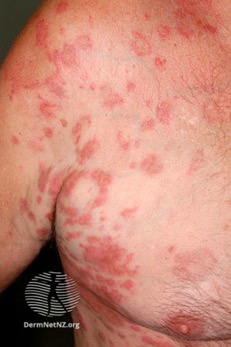 Case Study: Jonathan
62-year-old male 
Presents to PCP with rash on chest and right arm
Image courtesy of DermNetNZ.org. https://dermnetnz.org/topics/hypereosinophilic-syndrome/. CC BY-NC-ND 3.0 NZ.
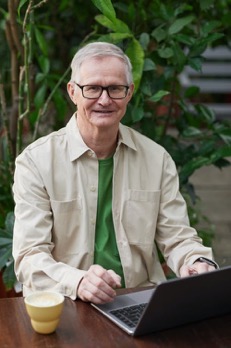 Case Study: Jonathan
On questioning, the patient also notes fatigue and shortness of breath
Medical history: 
Hypercholesterolemia diagnosed at age 52 years (controlled with moderate-dose statin)
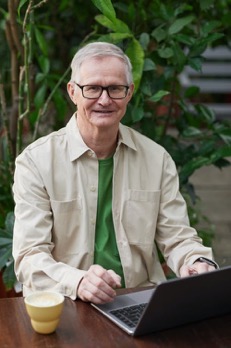 Case Study: Jonathan
CBC results: 
Absolute eosinophil count 2800/mm3 (33%)
Normal hemoglobin and platelets
Normal comprehensive metabolic panel
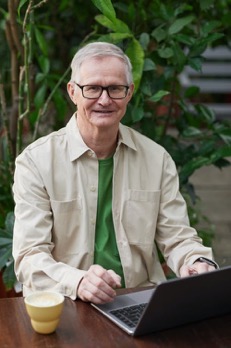 Case Study: Jonathan
CBC results: 
Absolute eosinophil count 2800/mm3 (33%)
Normal hemoglobin and platelets
Normal comprehensive metabolic panel
Rash and hypereosinophilia persist when medications are discontinued
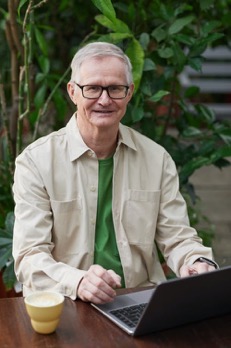 Case Study: Jonathan
CBC results: 
Absolute eosinophil count 2800/mm3 (33%)
Normal hemoglobin and platelets
Normal comprehensive metabolic panel
Rash and hypereosinophilia persist when medications are discontinued
PCP refers Jonathan to allergy/immunology
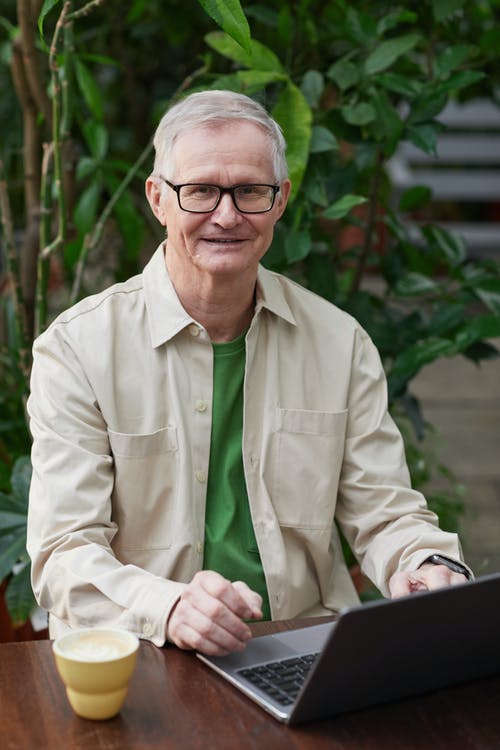 Case Study: Jonathan
Based on suspicion of HES, additional testing:
Laboratory testing: serum immunoglobulin levels, troponin, tryptase, B12, HIV, ANCA, stool or serology for parasitic infections, lymphocyte phenotyping by flow cytometry
Imaging: chest/abdomen/pelvis CT, echocardiogram
Bone marrow biopsy, including cytogenetics
Biopsy of rash
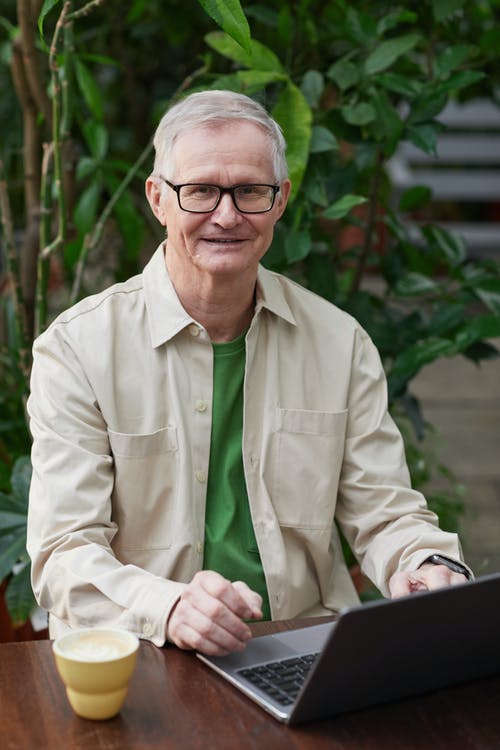 Case Study: Jonathan
Treatment with glucocorticoids not initiated immediately  
Presentation not life-threatening
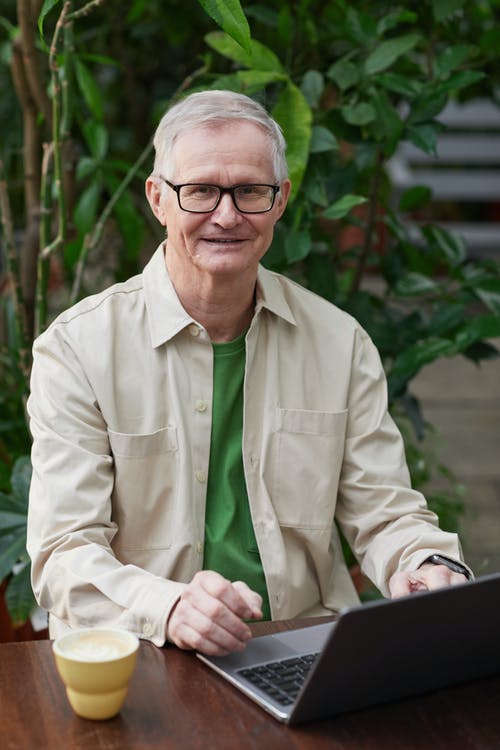 Case Study: Jonathan
Notable results
Bone marrow biopsy: eosinophil precursors
Rash biopsy: eosinophil infiltration
Rest of test results negative or within normal limits
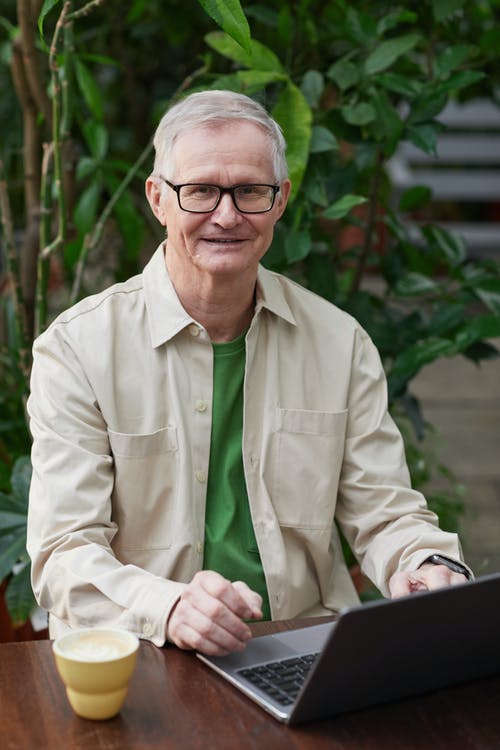 Case Study: Jonathan
Jonathan is diagnosed with undefined HES
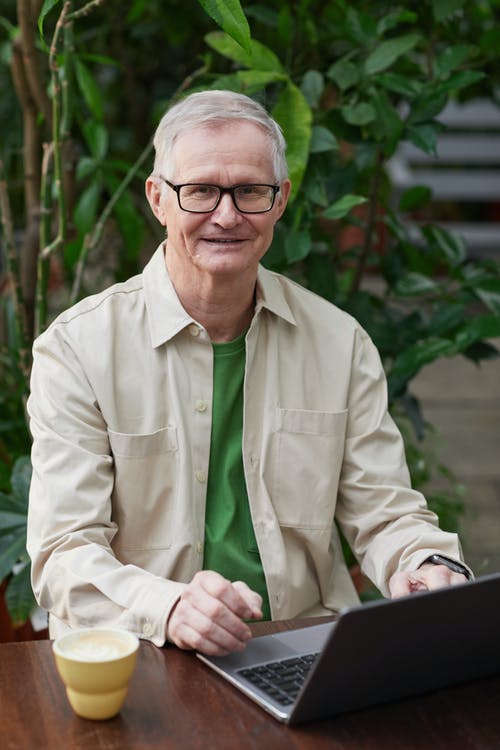 Case Study: Jonathan
Initial treatment:
Prednisone 60 mg/day initiated
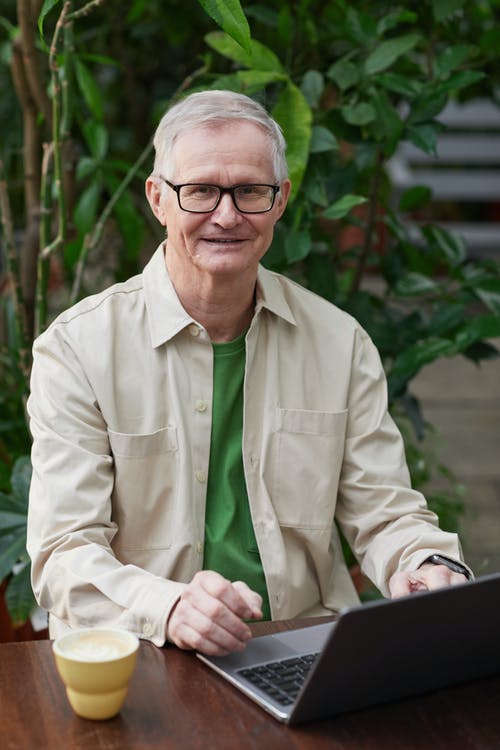 Case Study: Jonathan
Patient returned 6 weeks later
Was not able to taper below 20 mg/day (symptoms worsened, hypereosinophilia persisted)
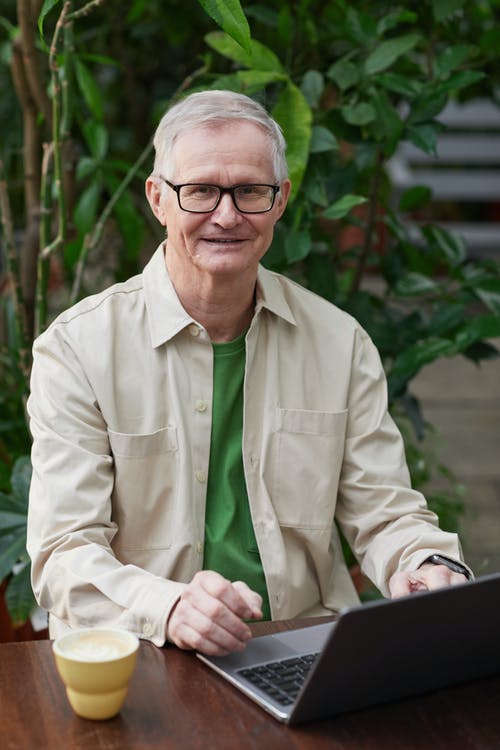 Case Study: Jonathan
Treatment adjustments:
Continue prednisone
Add anti-IL-5 therapy
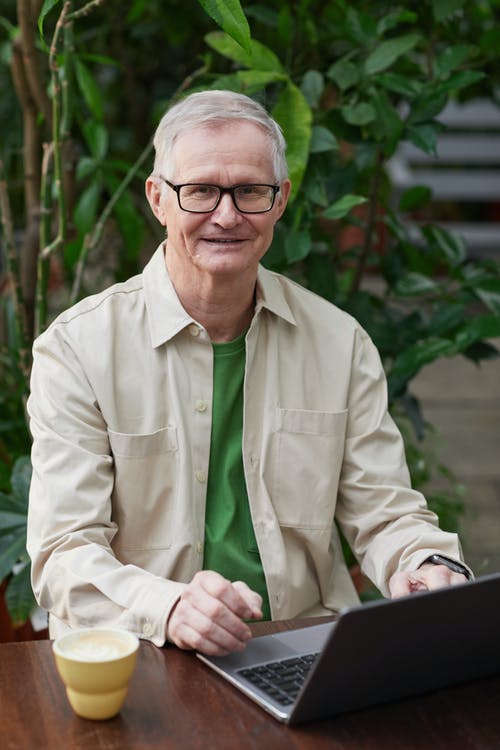 Case Study: Jonathan
2 months later, Jonathan is able to successfully taper off steroids
Rash resolved
Eosinophil count 100/mm3
No shortness of breath
Chest X-ray clear
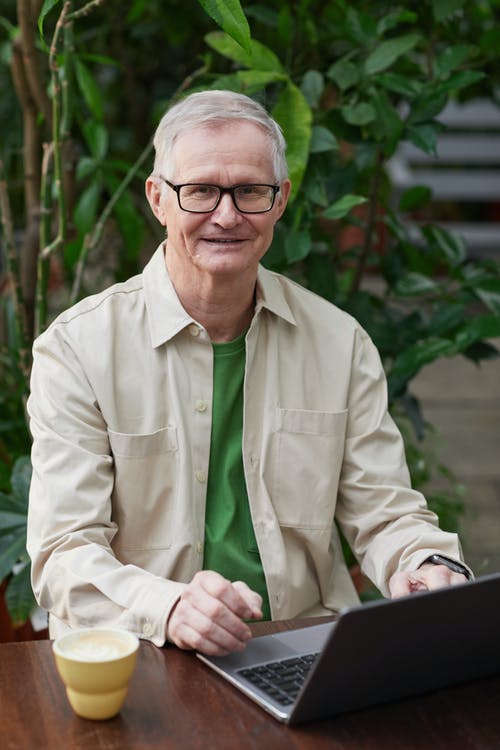 Case Study: Jonathan
At 1 year follow-up, the patient reports that he is feeling well and symptoms have not returned
He has not had any flares
Summary
HES is characterized by hypereosinophilia (tissue or blood), clinical symptoms and end-organ involvement, and the absence of other diagnoses 
Rash, fatigue, and other systemic symptoms often accompany HES
Consider step-up with biologic therapy for patients who cannot taper corticosteroids